Dix vérités à transmettre sur Twitter
février 2021
Près de neuf Canadiens sur dix lisent un journal chaque semaine.
1
L’accès aux plateformes numériques n’a fait qu’accroître l’accès au contenu de nouvelles. Plus de Canadiens que jamais lisent les journaux en format imprimé ou numérique.
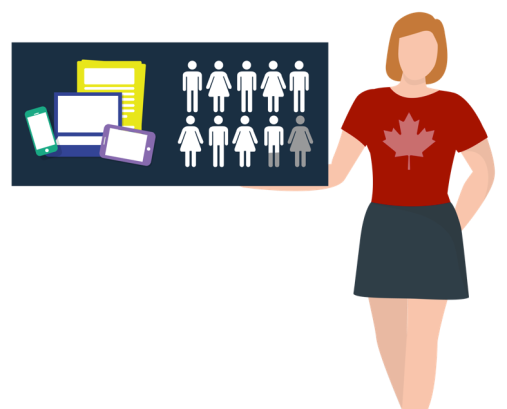 Lectorat hebdomadaire en 2020  : 86 %
Près de neuf Canadiens sur dix
Canadiens (86 %) lisent leurs journaux chaque samaine en 2020.
LECTORAT
Lectorat hebdomadaire en 2012 : 85 %
Source : Totum Research, Canadiens 18 ans et plus; Lectorat hebdomadaire (un journal régional ou un quotidien); 2020
2
Les lecteurs choisissent de lire leur contenu de nouvelles sur diverses plateformes.
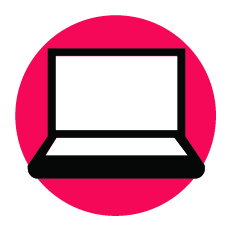 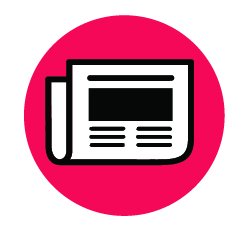 70 % des lecteurs sur une plateforme numérique lisent aussi le journal imprimé.
82 % des lecteurs de journaux imprimés les lisent aussi sur une plateforme numérique.
Source : Totum Research, Canadiens 18 ans et plus; 2020
3
Chaque semaine, les quotidiens rejoignent 3 adultes sur 5 partout au Canada.
La portée la plus élevée se trouve dans la ville de
Québec (78 %), à Victoria (73 %) et à Regina (71 %).
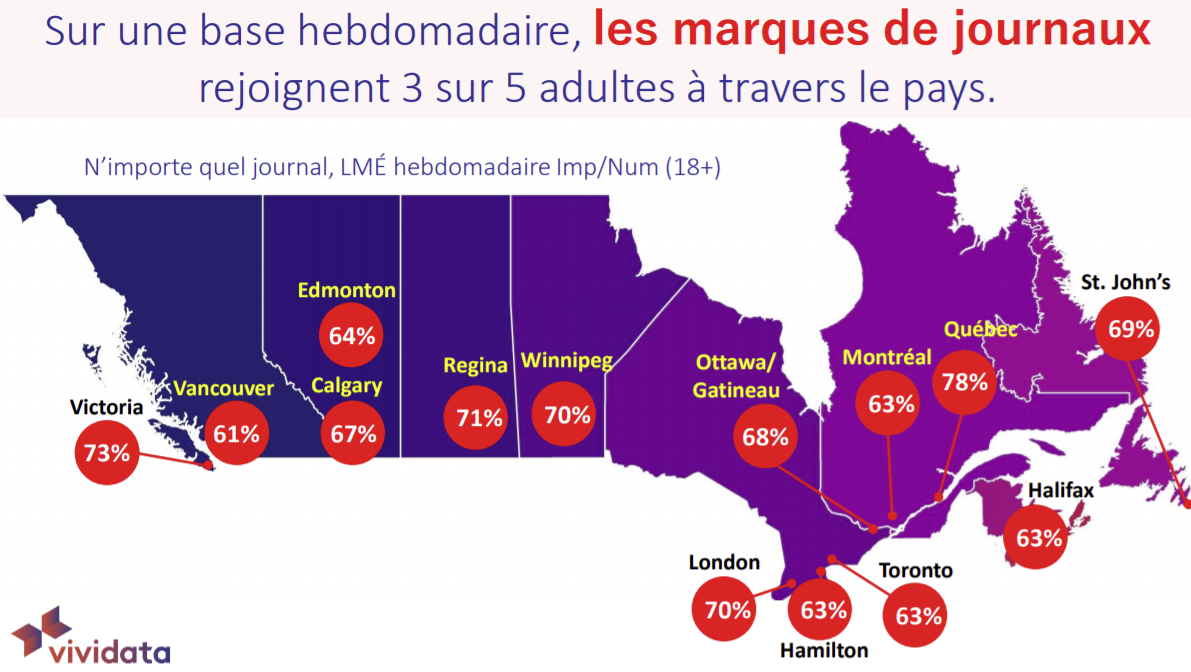 Source: Étude Vividata Hiver 2021 Base: Répondants âgés de 18+, LMÉ hebdomaire imprimé/numérique
4
Les jeunes adultes lisent les journaux différemment des adultes plus âgés.
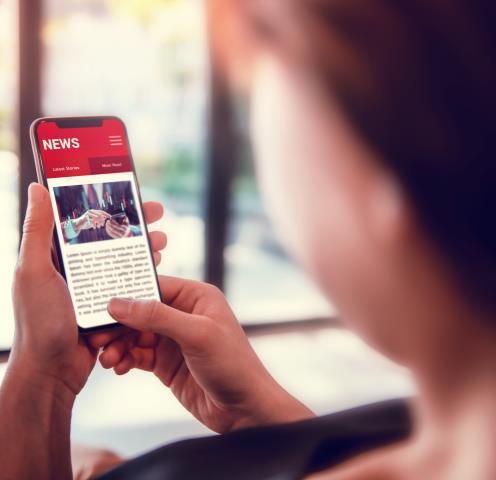 Huit milléniaux sur dix (79 %) utilisent leur téléphone pour lire les nouvelles et se tenir au courant de l’actualité.
Et près de la moitié d’entre eux lisent aussi les journaux imprimés.
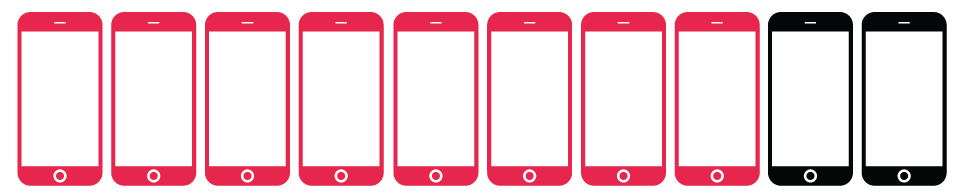 Source : Totum Research, Canadiens 18 ans et plus; Engagés et branchés; 2019
Un journalisme fiable est essentiel.
5
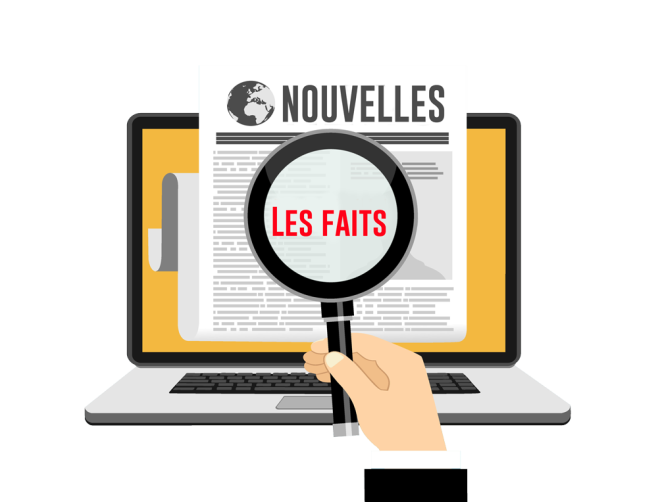 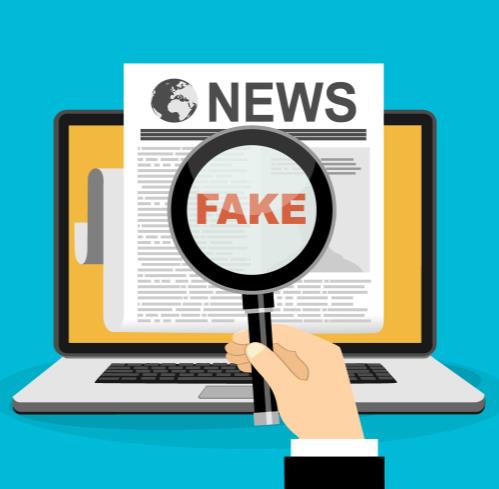 Huit Canadiens sur dix (82 %) croient qu’un journalisme fiable fait partie essentielle d’une société démocratique; ils s’inquiètent aussi des répercussions des fausses nouvelles et du fait que celles-ci puissent être utilisées comme armes.
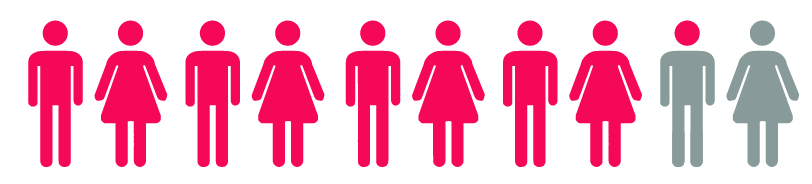 Source : Totum Research, Canadiens 18 ans et plus; 2020
6
L’information locale est la principale raison qui pousse les lecteurs à setourner vers les journaux régionaux.
Neuf lecteurs de journaux imprimés sur dix (89 %) les lisent pour l’information locale.
La publicité incite à la lecture chez les lecteurs de journaux imprimés.
La moitié d’entre eux (50 %) les lisent pour la publicité à même le journal ou les prospectus; 
42 % les lisent pour les petites annonces, les offres d’emplois et l’immobilier.
Source : Totum Research, Canadiens 18 ans et plus; Lecteurs de journaux régionaux imprimés en imprimée ou numérique; 2020
Information locale =Nouvelles locales, éditoriaux, sports, divertissements, événements, reportages policiers, rubriques nécrologiques
[Speaker Notes: Nous continuons d’explorer les raisons qui poussent les Canadiens à lire les journaux régionaux, et une chose ne change jamais : l’information locale (sous diverses formes) continue d’être ce qui pousse le lectorat des journaux régionaux vers le haut. La présente étude a demandé aux répondants de cerner leur lecture (tant dans les médias imprimés que numériques) des divers types de renseignements suivants :
-          Nouvelles locales
-          Éditoriaux locaux
-          Sports locaux
-          Divertissements locaux
-          Événements locaux
-          Crimes locaux
-          Rubriques nécrologiques
Après l’information locale, près de la moitié des répondants disent que c’est la publicité qui attire leur attention, tant celle publiée dans le journal que les prospectus qui y sont véhiculés. Beaucoup plus de lecteurs des journaux imprimés choisissent la publicité et c’est probablement à cause des encarts et prospectus.
De plus, nous continuons de remarquer le lectorat des petites annonces de même que celles concernant l’emploi et les carrières, et l’immobilier dans les journaux régionaux imprimés.]
7
Près de la moitié des lecteurs de journaux régionaux imprimés les lisent pour les prospectus.
Huit lecteurs de journaux imprimés sur dix (77 %) utilisent les prospectus pour planifier leurs achats d’épicerie.
Les prospectus sont aussi utilisés pour se renseigner sur les divertissements et les restaurants (56 %), la santé et les soins personnels (53 %) et pour les achats de vêtements (51 %).
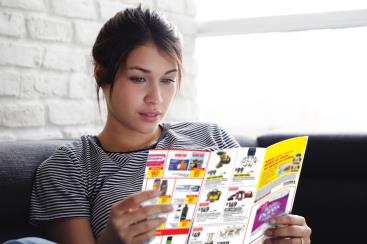 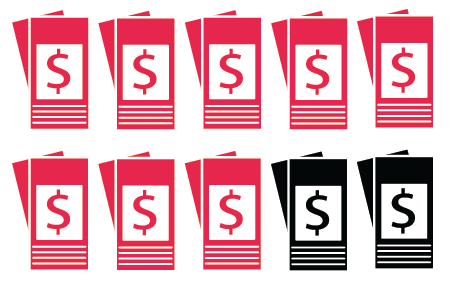 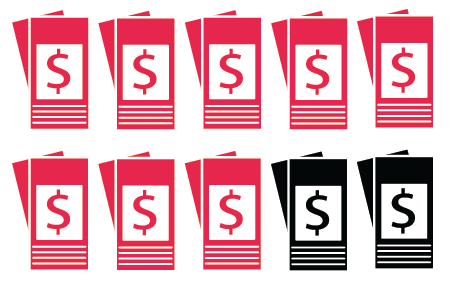 Source : Totum Research, Canadiens 18 ans et plus; Engagés et branchés; 2019
Vividata étude de l’automne 2020
Les publicités dans les médias d’information incitent à l’action.
8
Après avoir été exposés à une publicité dans un média d’information, 57 % des Canadiens sont allés en ligne pour trouver plus d’information sur un produit ou un service et plus de la moitié d’entre eux (54 %) ont visité un magasin.
63 %
57 %
37 %
54 %
50 %
32 %
Source : Totum Research, Canadiens 18 ans et plus; Engagés et branchés; 2019
[Speaker Notes: Les publicités dans les journaux (en format numérique ou imprimé) attirent l’attention de près des deux tiers des lecteurs (63 %).
Les trois quarts de cette attention provient des publicités imprimées (34 pour la publicité imprimée + 15 pour les deux = 49 % sur un total de 63 % = 77 % de l’attention générée par les publicités dans les journaux imprimés.]
9
Lorsqu’ils lisent un journal, les Canadiens lui accordent toute leur attention.
Mobilisation avec les médias
Les journaux imprimés obtiennent un pointage de 102 % au-dessus de la moyenne en matière de mobilisation, soit le pointage le plus élevé de tous les médias mesurés.
La mobilisation peut être divisée parmi d’autres médias (télévision, radio, magazines, moteurs de recherche).
Les médias sociaux ont obtenu un pointage de 15 % en bas de la moyenne en matière de mobilisation.
Source : Totum Research, Canadiens 18 ans et plus; Engagés et branchés; 2019 
On a demandé aux répondants d’évaluer les médias au moyen de 16 caractéristiques de mobilisation (7 pour la mobilisation générale, 5 pour celle avec les nouvelles et 4 pour celles avec la publicité). Les résultats ont été calculés selon le pointage de chaque média comparé à la moyenne
[Speaker Notes: LES JOURNAUX LOCAUX : ENGAGÉS ET BRANCHÉS  2019
https://nmc-mic.ca/fr/ressources-publicitaires/les-journaux-locaux-engages-et-branches-2019/

On a demandé aux répondants d’évaluer les médias (10) en fonction de 16 caractéristiques d’engagement différentes (7 pour l’engagement général, 5 pour l’engagement médiatique et 4 pour l’engagement publicitaire).  
Les résultats ont été indexés en fonction des cotes attribuées à chaque média par rapport à la cote moyenne.
ENGAGEMENT GÉNÉRAL
Il est digne de confiance.
Je ressens un lien personnel avec le média.
Il m'inspire.
Il me rend la vie meilleure.
Il améliore mon interaction avec les autres.
Il fonctionne de manière éthique et dans le meilleur intérêt du public.
Je me tourne vers lui quand j'ai du temps pour moi.
ENGAGEMENT AVEC LES NOUVELLES
Les nouvelles qu'il contient proviennent de sources fiables.
Il emploie des journalistes bien formés et bien informés.
Il fournit les nouvelles de façon impartiale.
Son contenu est crédible.
Il contient des commentaires éclairés. 
ENGAGEMENT AVEC LA PUBLICITÉ
Je remarque habituellement les annonces dans ce média.
Les annonces qu'il contient me rendent plus susceptible d'acheter.
C'est le meilleur endroit pour obtenir de  l’information utile sur les soldes, les heures d'ouverture des magasins et les offres spéciales.
Il contient des publicités irritantes (Note : Moins elles sont considérées irritantes, plus le pointage d'engagement est élevé).]
10
Les journaux sont un service essentiel.
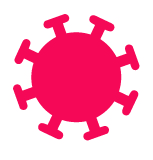 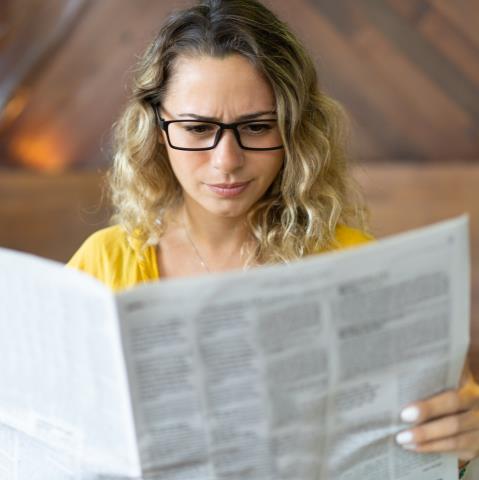 La pandémie de COVID-19 a clairement prouvé aux Canadiens quils se fient aux médias d’information.
Un tiers d’entre eux ont ainsi commencé à lire les journaux imprimés ou numériques, et plus de quatre d’entre eux sur dix ont
l’intention de continuer à lire les journaux dans la même mesure une fois que le coronavirus aura disparu.
Source : Totum Research, Canadiens 18 ans et plus; 2020
Dix vérités à transmettre sur Twitter
Pour plus d’information, consultez le site www.mediasdinfo.ca